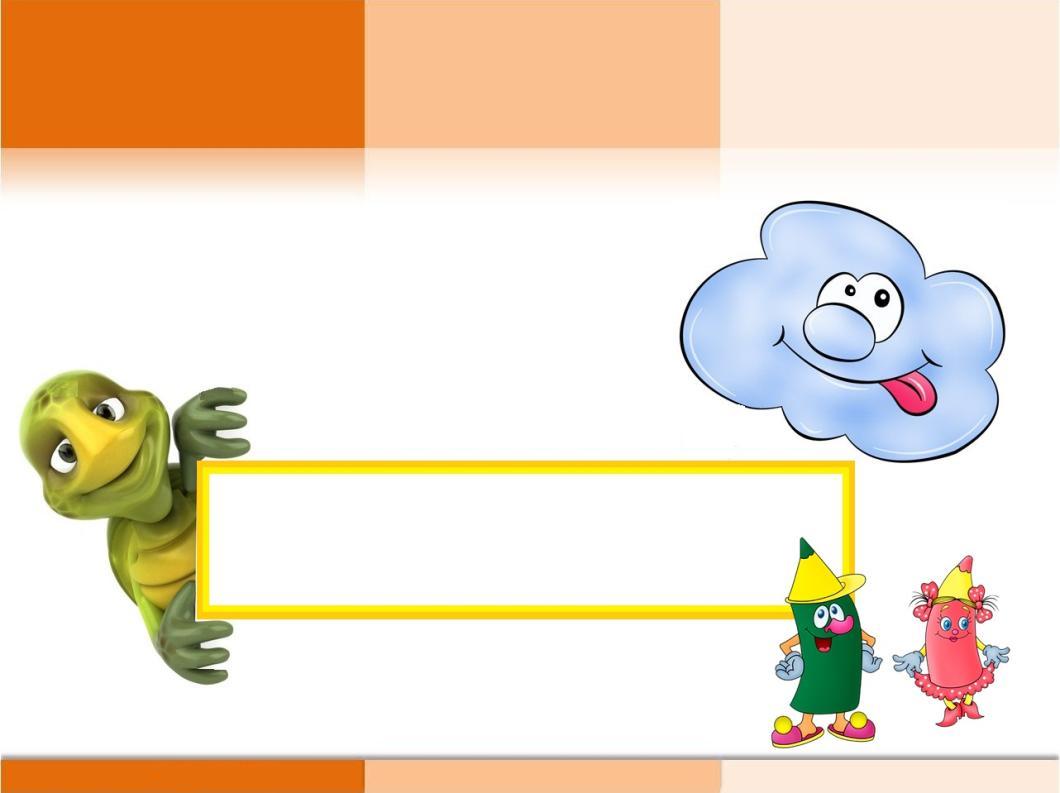 Звук [ш], буква Шш
Як звати казкового героя?
ЧИСТОМОВКА
Ша - ша - ша - шубку білочка знайшла,
шо - шо - шо - ми купили борошно,
шу - шу - шу – яблук натрушу,
ашка - ашка - ашка - літає   пташка.
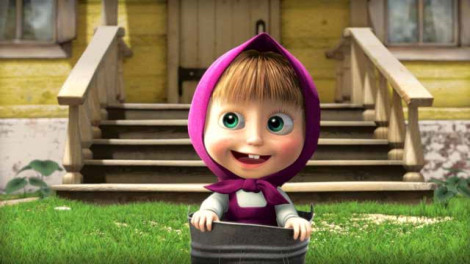 СКОРОМОВКА
Кішка мишку 
пошукала – 
Не знайшла 
нявчати стала.
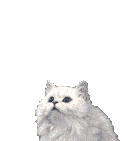 СКОРОМОВКА
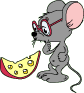 Тишком – нишком 
вийшла мишка із нори.
В шкряботушки 
ніс і вушка догори.
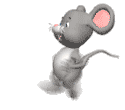 СКОРОМОВКА
Шматок сальця шукає мишка,
У нашій шафі шарудить, 
Як шурхоне на мишку кішка!
А мишка шусть у шпарку вмить.
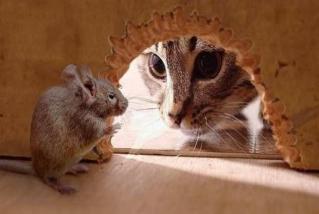 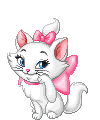 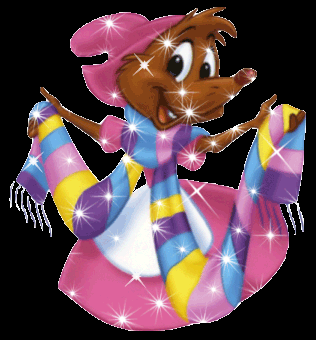 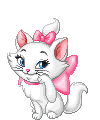 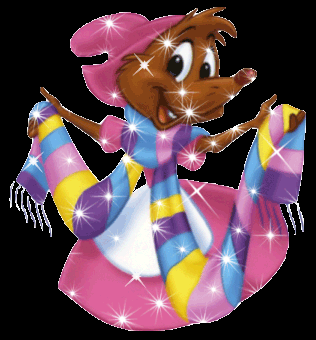 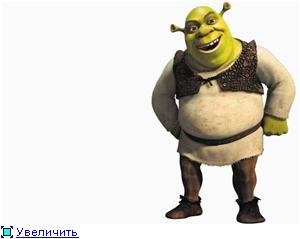 Гра “Впіймай звук”
Швидко шилом шила 
шубу кішка мишці,
А мишка шила 
шовкові штани кішці.
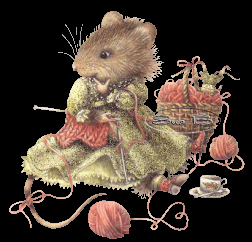 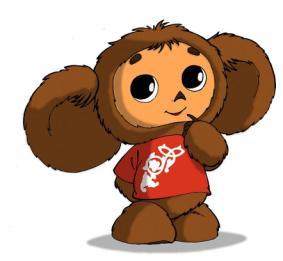 ША ШО ШУ ШЕ ШИ ШІАШ ОШ УШ ЕШ ИШ ІШ
ФІЗКУЛЬТХВИЛИНКА
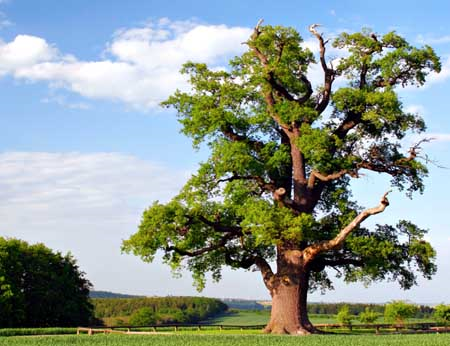 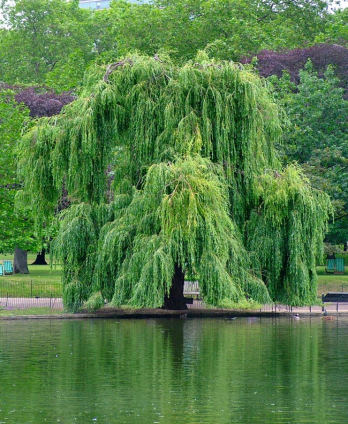 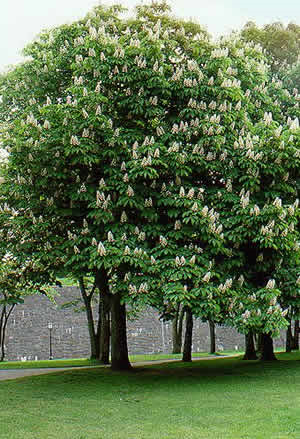 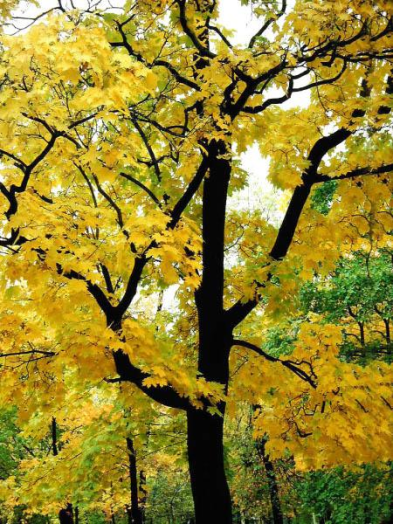 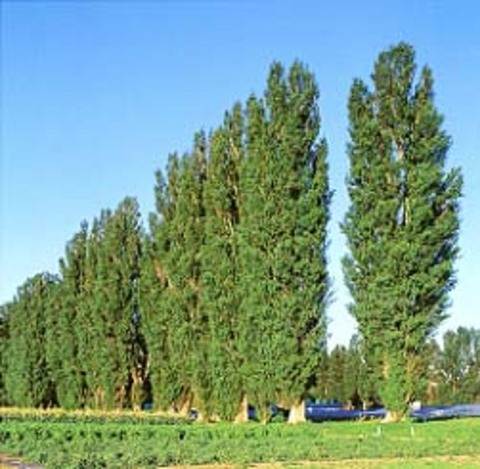 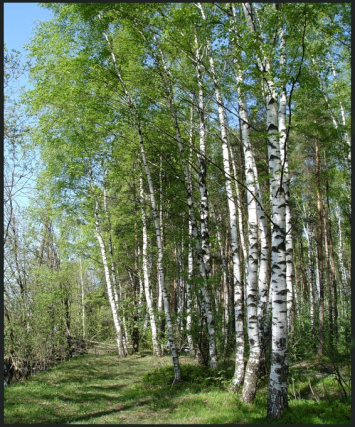 ЗАГАДКАОсь хатина, в ній – Співак. Як цю пташку звати?
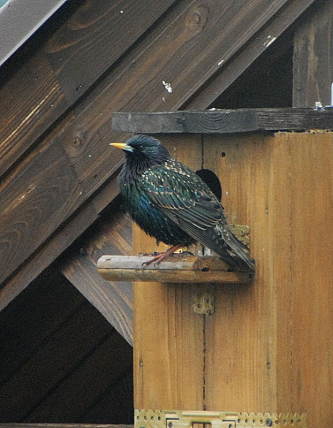 ШПАК
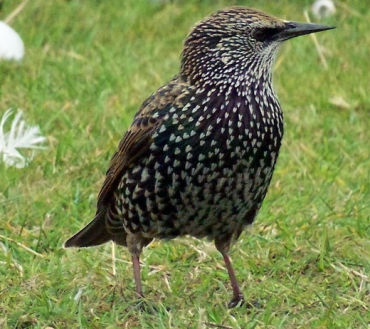 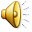 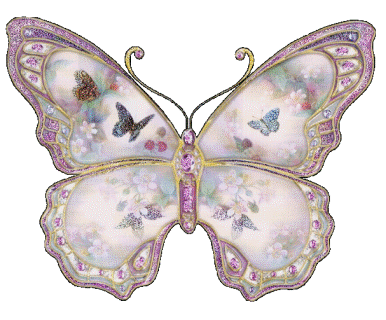 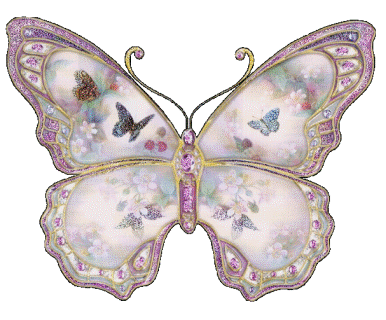 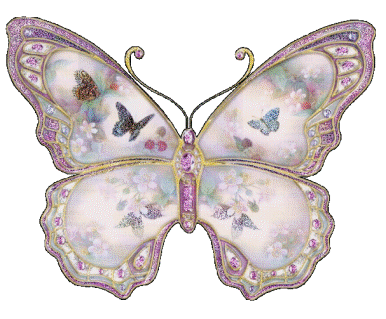 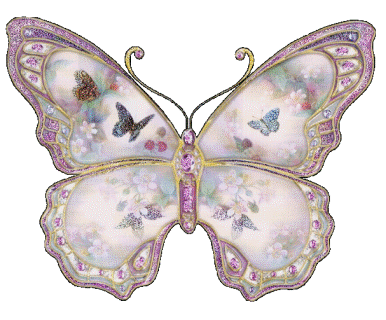 СОВЕНЯТА
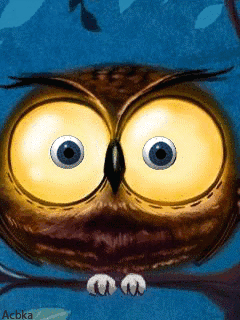 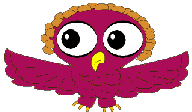 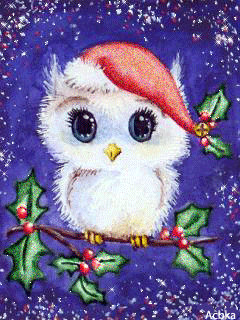 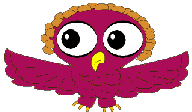 ДУБ
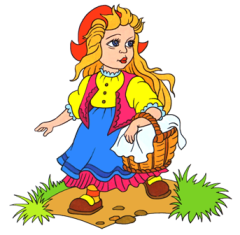 ДУШ
МАЛИНА
МАШИНА
ПАПКА
ШАПКА
КОТИК
КОШИК